Does advertising work?
 
How to measure the long-term impact of our marketing investments
Jeremy Horne
Warwick R User Group
10th June 2024
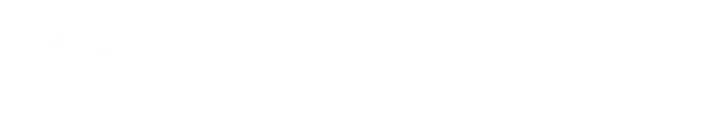 Your Data & Analytics Partner
Disclaimer…
I’m not going to tell you that all advertising DOES work or all advertising DOESN’T work as it’s clearly not a “one size fits all” approach!


Obviously IT DOES (broadly speaking)


The numbers you see here may not be the same for your brand, product and campaign.


I am a data scientist, not an advertiser or marketing expert.
[Speaker Notes: People wouldn’t pay me if it doesn’t work
Don’t quote my numbers as gospel to your boss and send the heavies next time
I can’t write your ads and I certainly can’t make a witty video!]
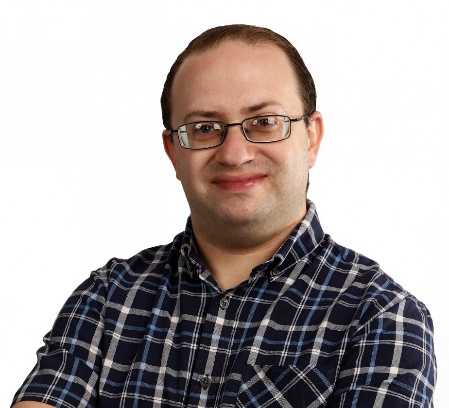 Jeremy Horne 
Founder & Director
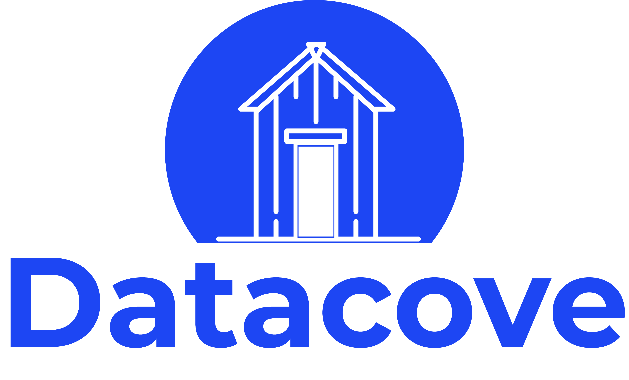 Mathematician & Statistician
Data strategist and scientist
R lover
Mad cricket fan & bad gambler!
2020
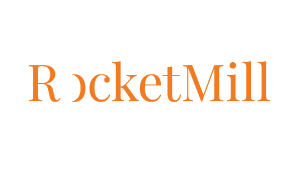 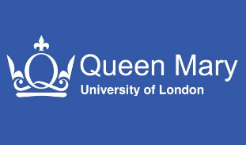 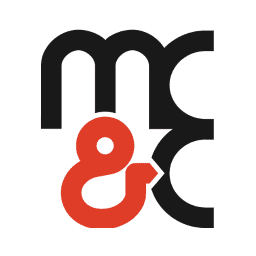 2019
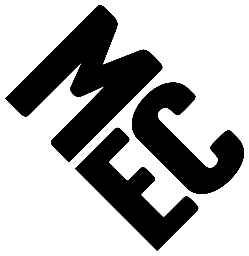 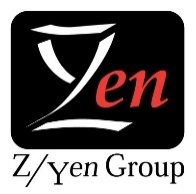 2017
2014
2005
Datacove are a Brighton based data & analytics consultancy
Marketing analytics
We unlock insights and help maximise campaign performance.
Process automation
Taking your most time commanding tasks and automating them forever.
Customer analytics
We unearth your most valuable customers and tell you where you can find more of them.
[Speaker Notes: People wouldn’t pay me if it doesn’t work
Don’t quote my numbers as gospel to your boss and send the heavies next time
I can’t write your ads and I certainly can’t make a witty video!]
How do we plan advertising?
A joint project with marketing agency, December19
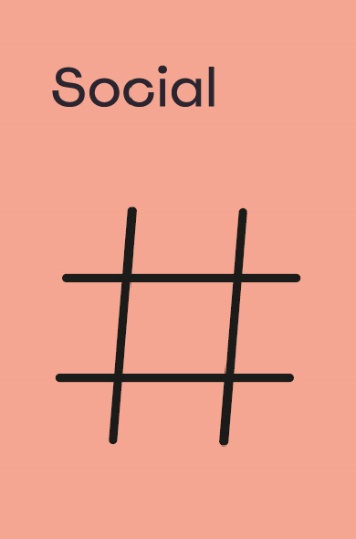 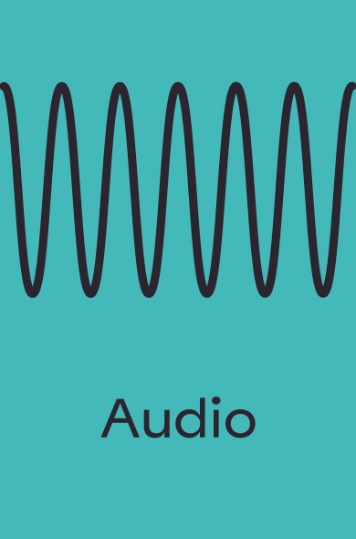 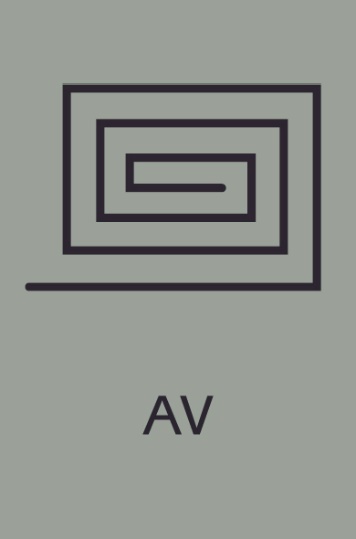 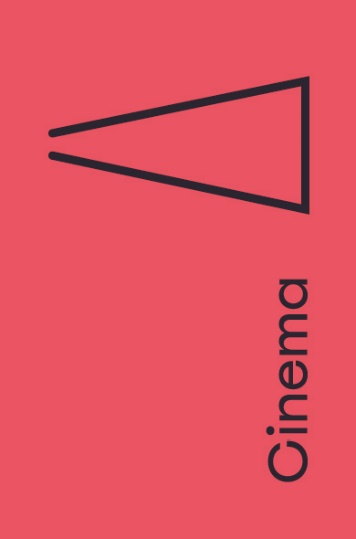 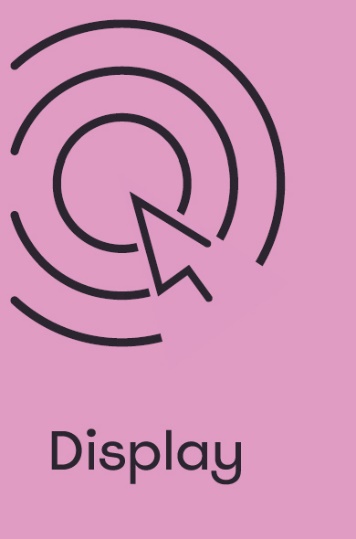 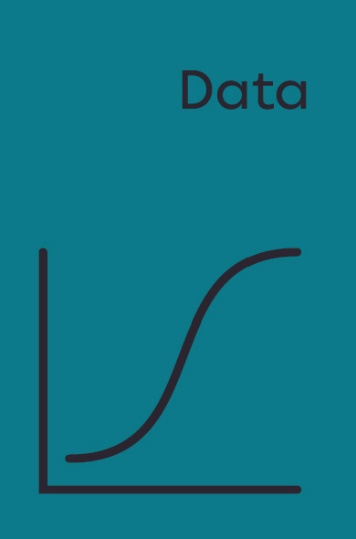 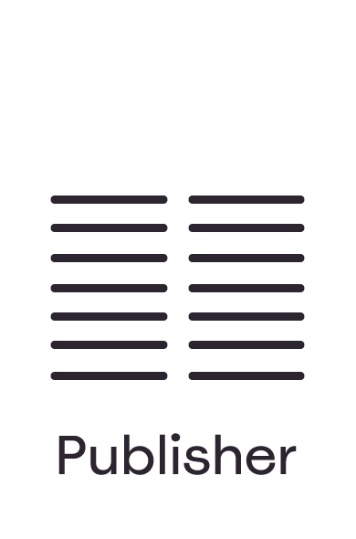 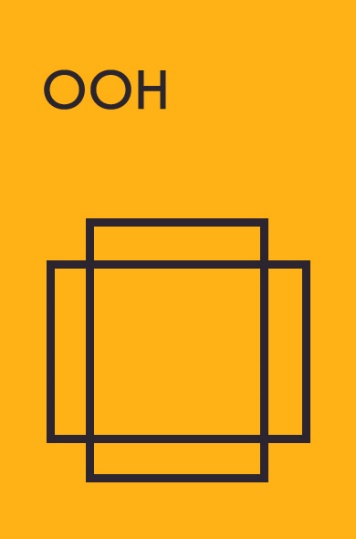 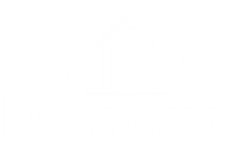 Most people think of creatives when it comes to advertising
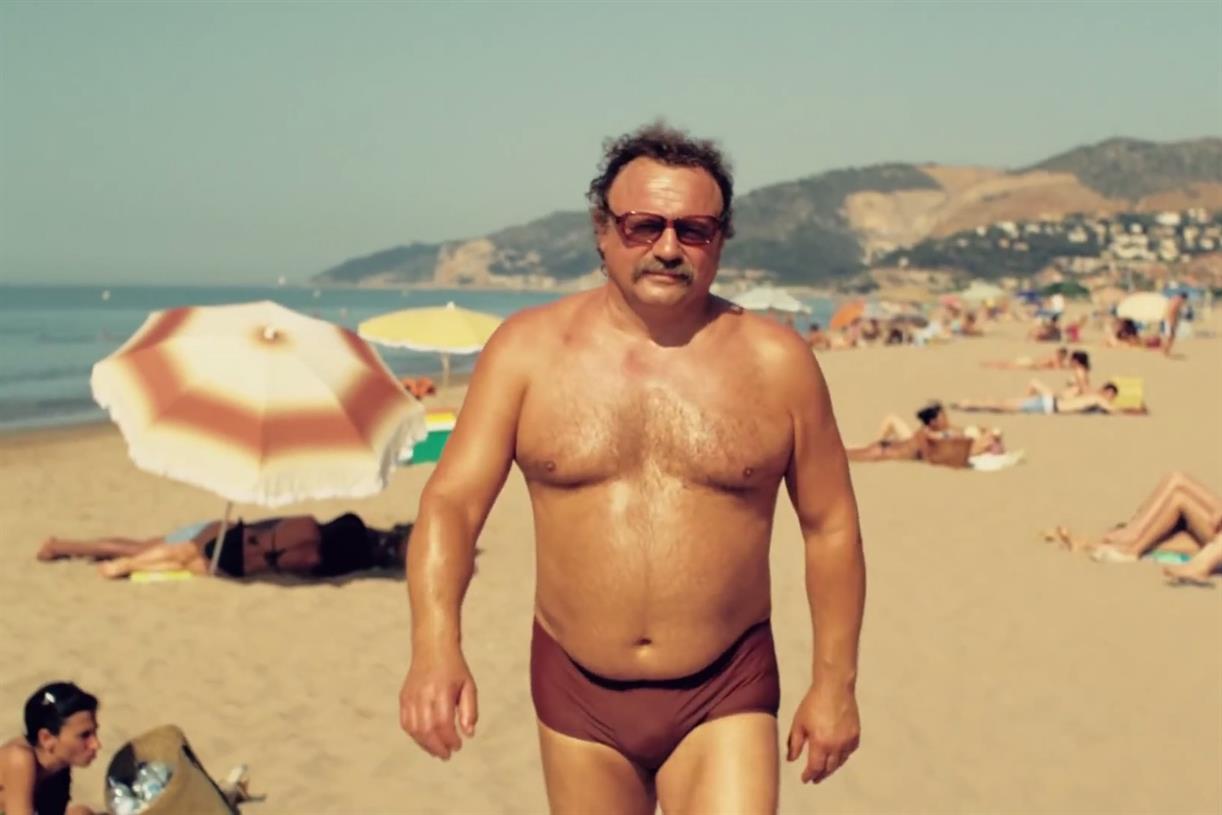 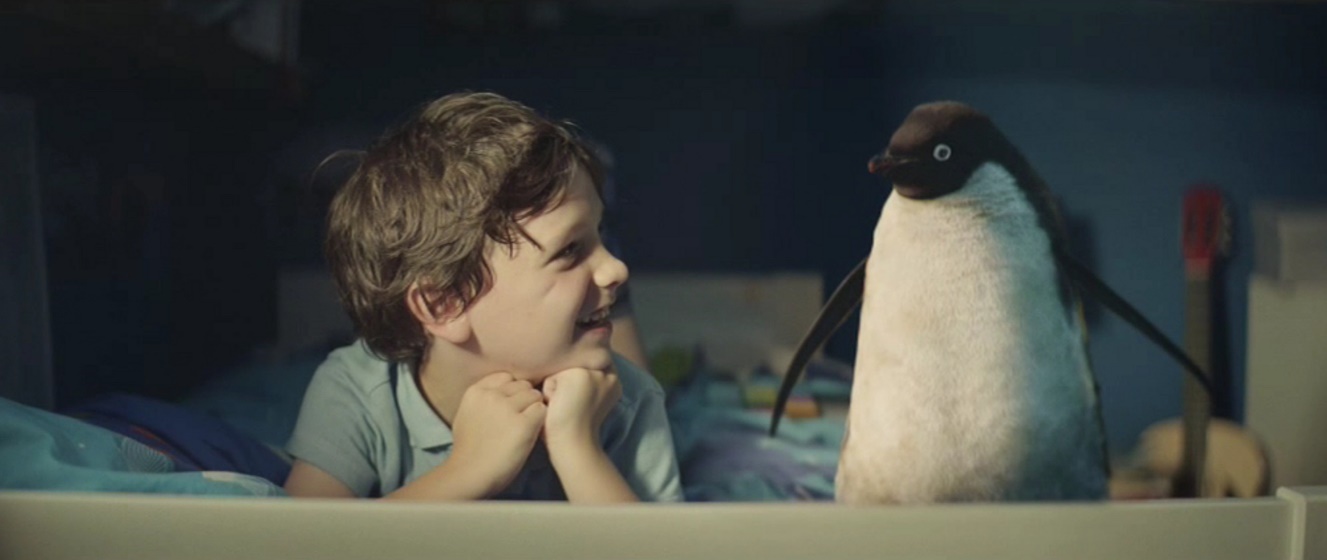 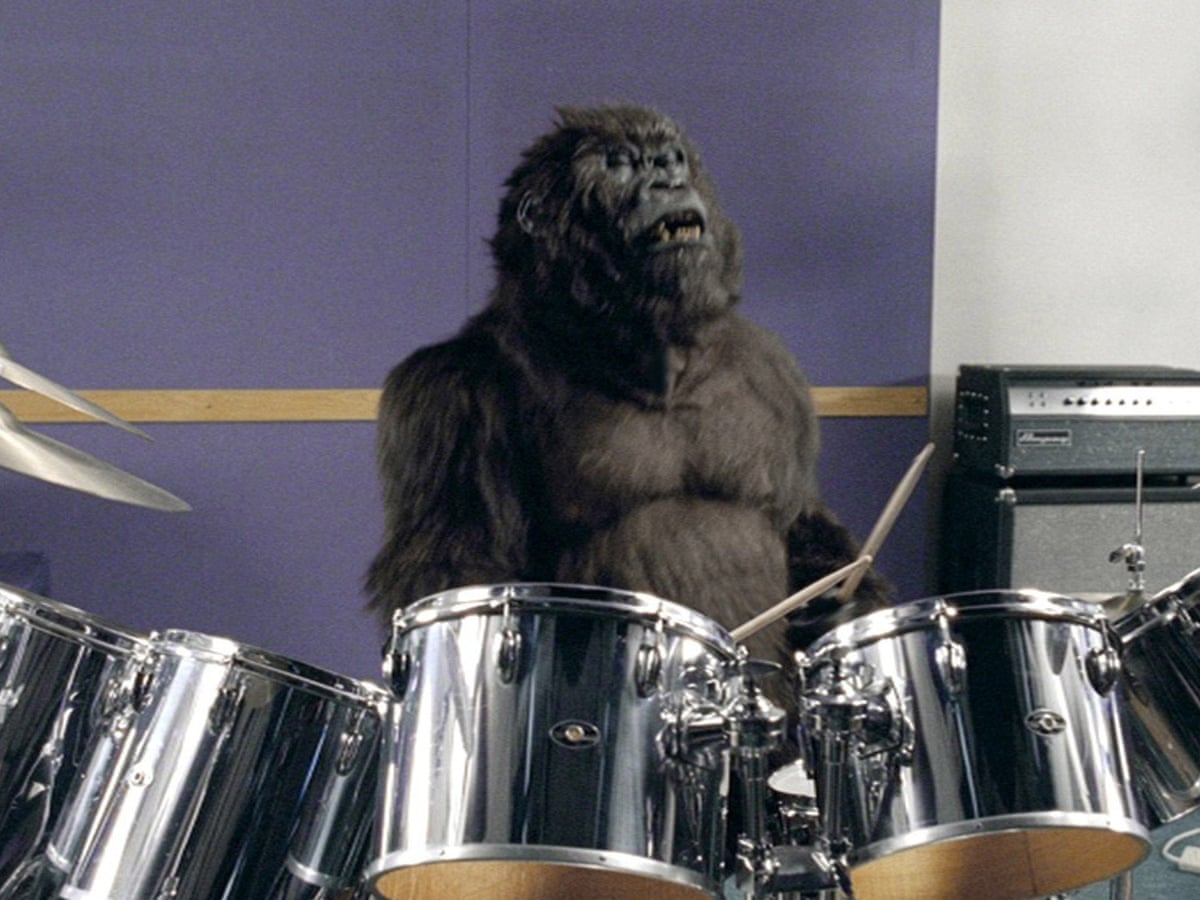 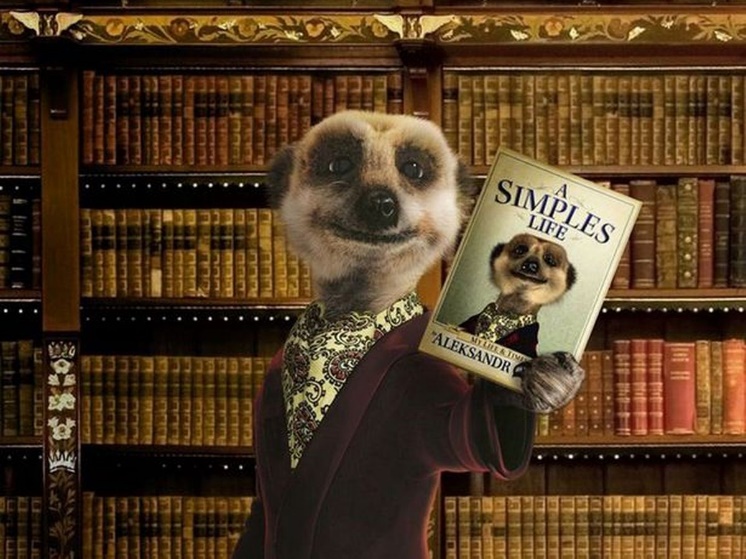 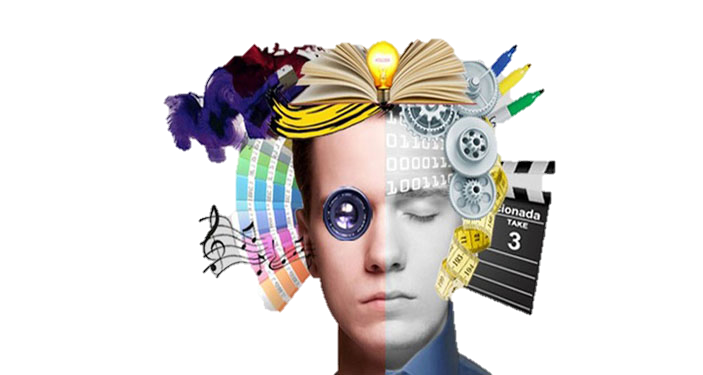 But media agencies are slightly different!
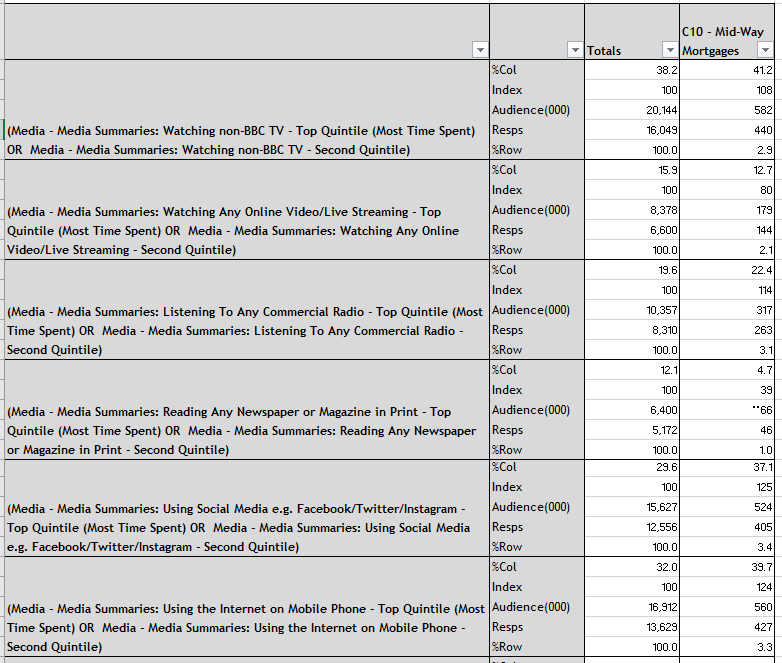 They are mostly linked with media to best reach an audience
But understanding the impact of marketing is a key part
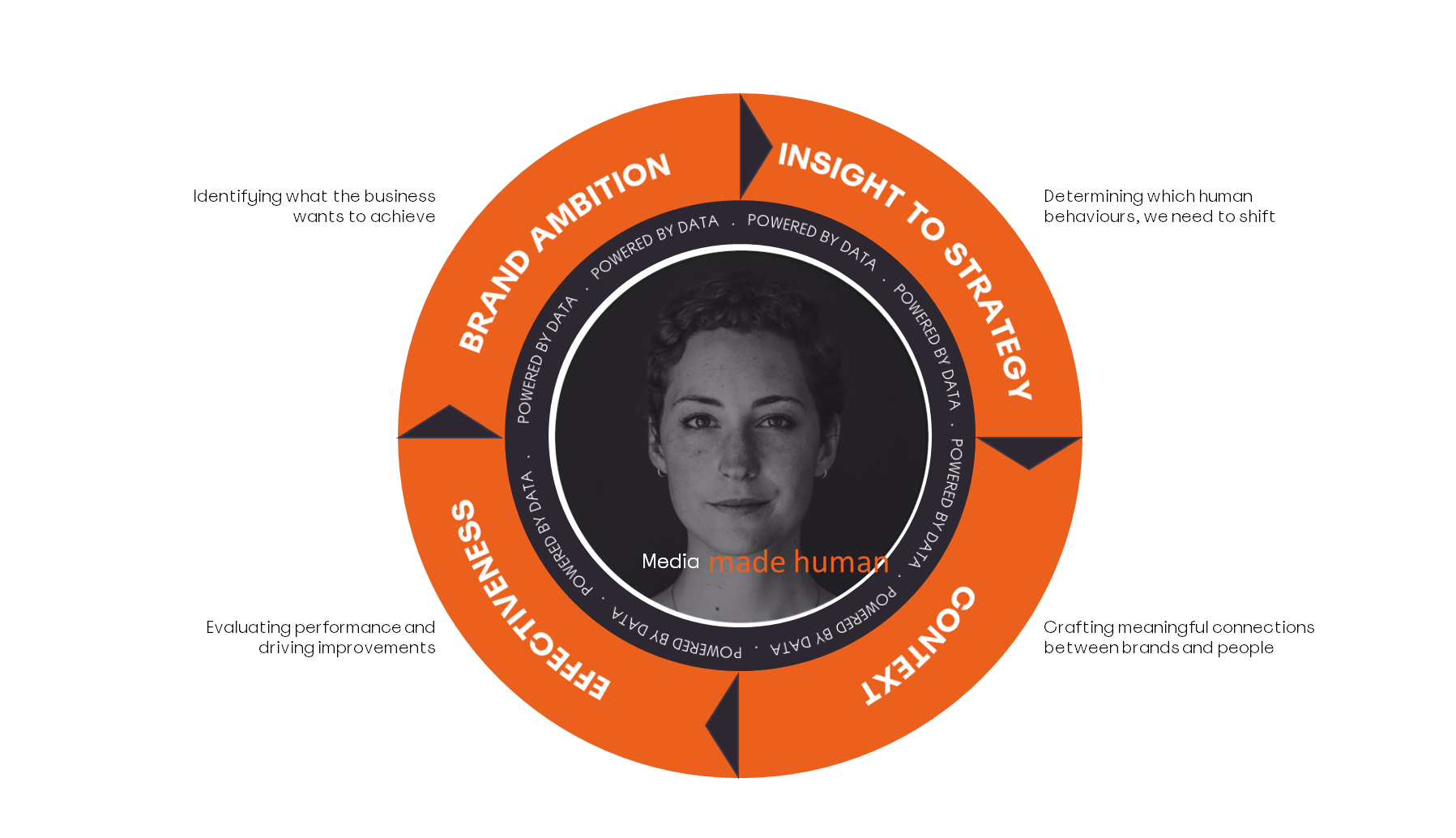 Measurement informs us of the levers to deliver on targets
We have a plan… but how can we measure it?
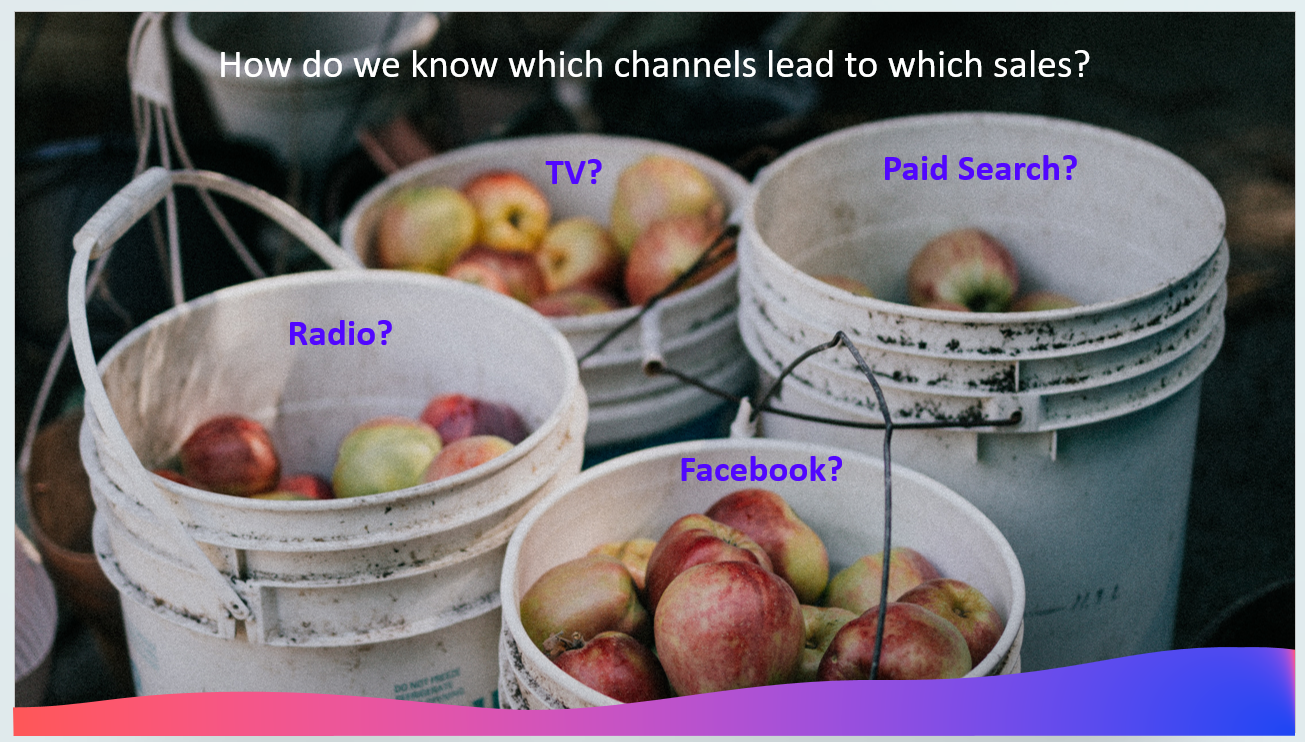 Digital channels can be attributed
Who knows!!
So, which one is the best?
Offline channels can be measured using ‘spot’ matching
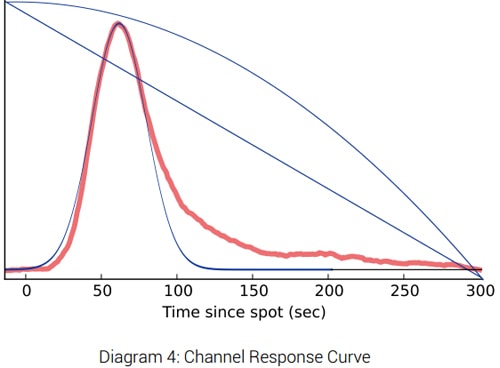 What about when online and offline combine to generate a sale?
What about sales not driven by marketing
Offline
So, what can we do to overcome this?
Online
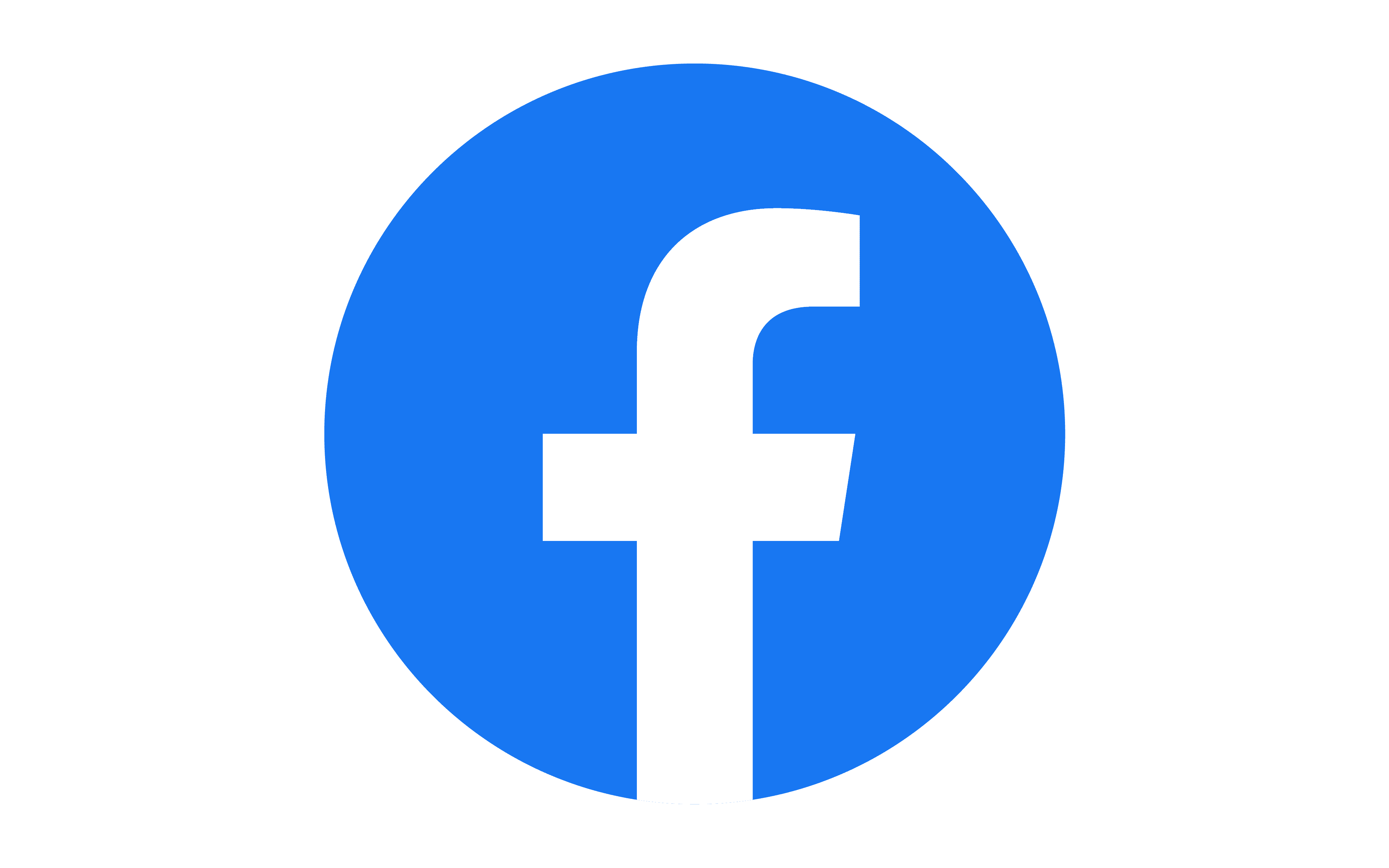 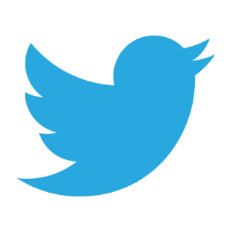 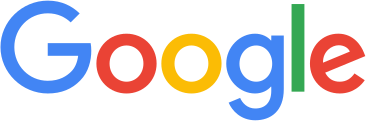 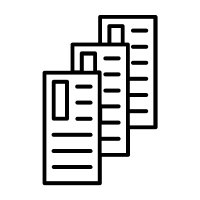 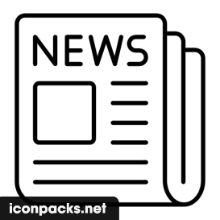 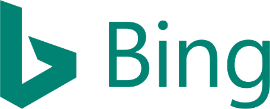 Econometrics:
Measures the long term impact of all media and non-media activities on a specific business KPI (e.g. Sales)
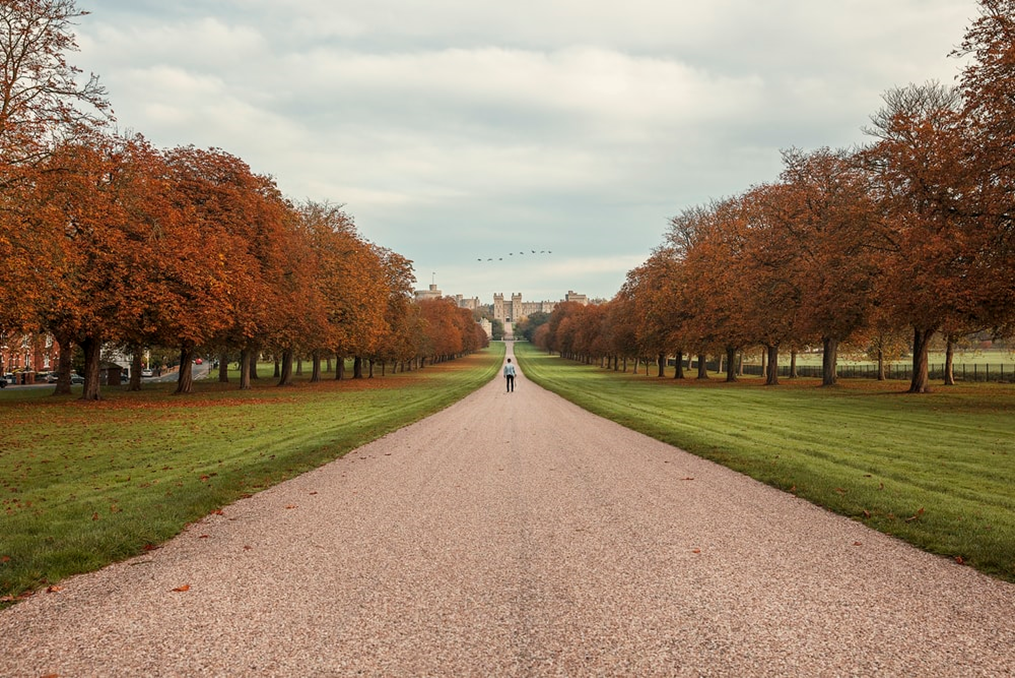 What proportion of sales are driven by advertising?
What is the ROI of each advertising channel?
What’s the maximum I can spend before advertising becomes unprofitable
What happens if I stop advertising?
We carry this out in R
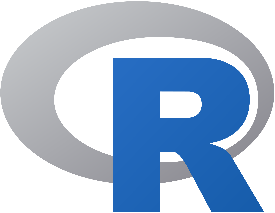 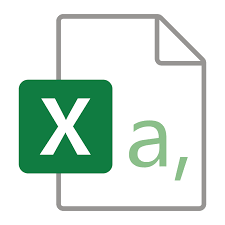 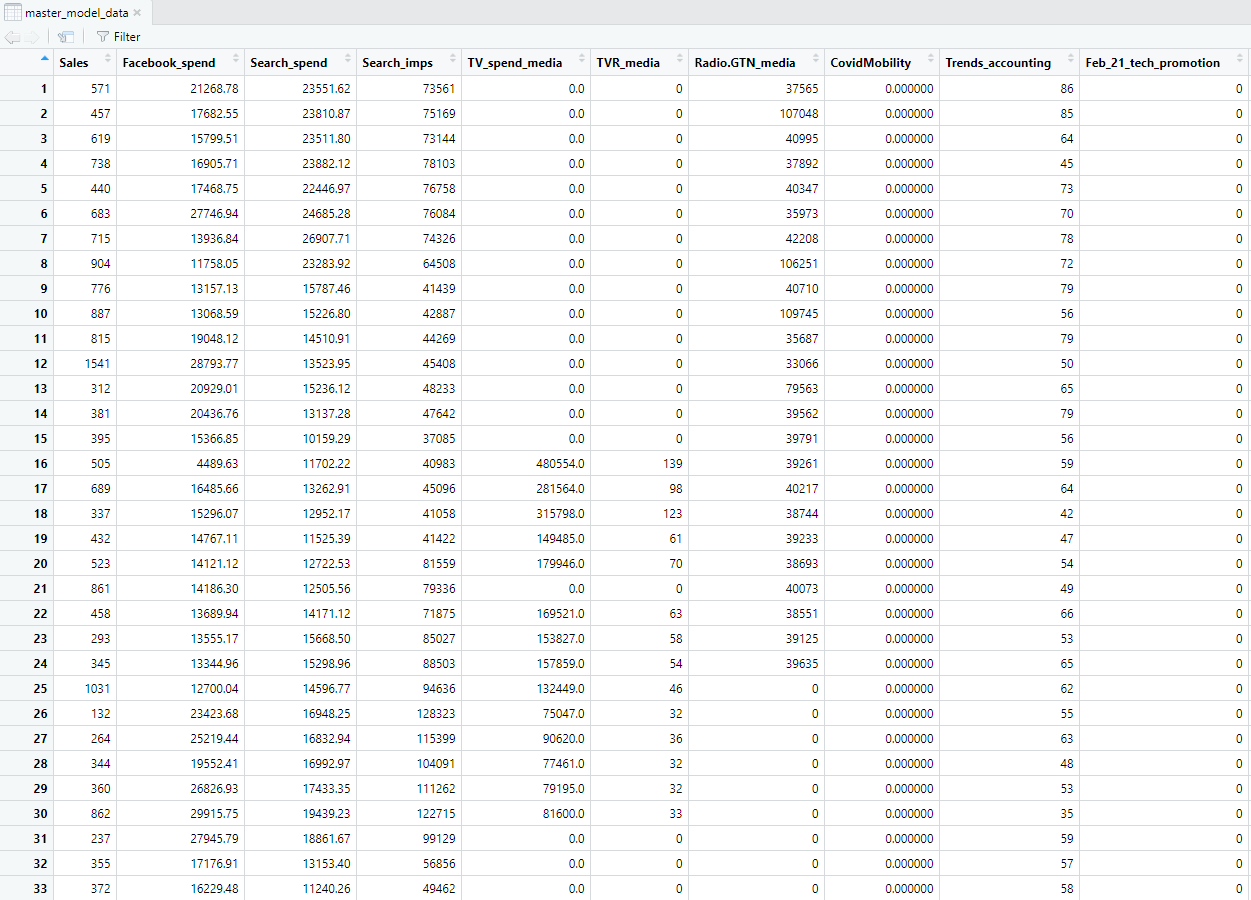 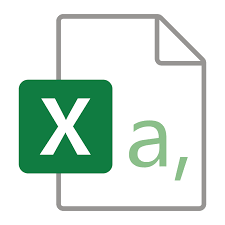 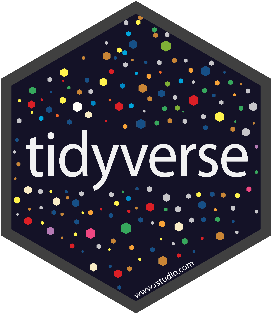 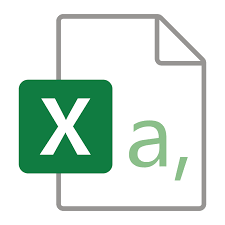 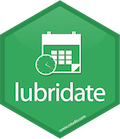 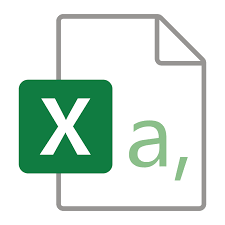 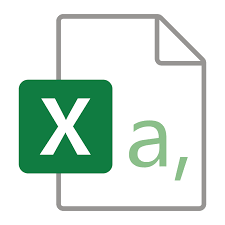 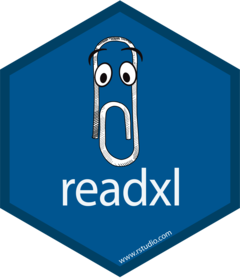 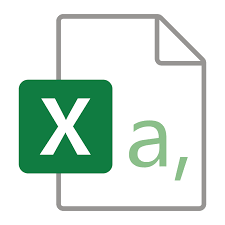 First, we need to get to know the data!
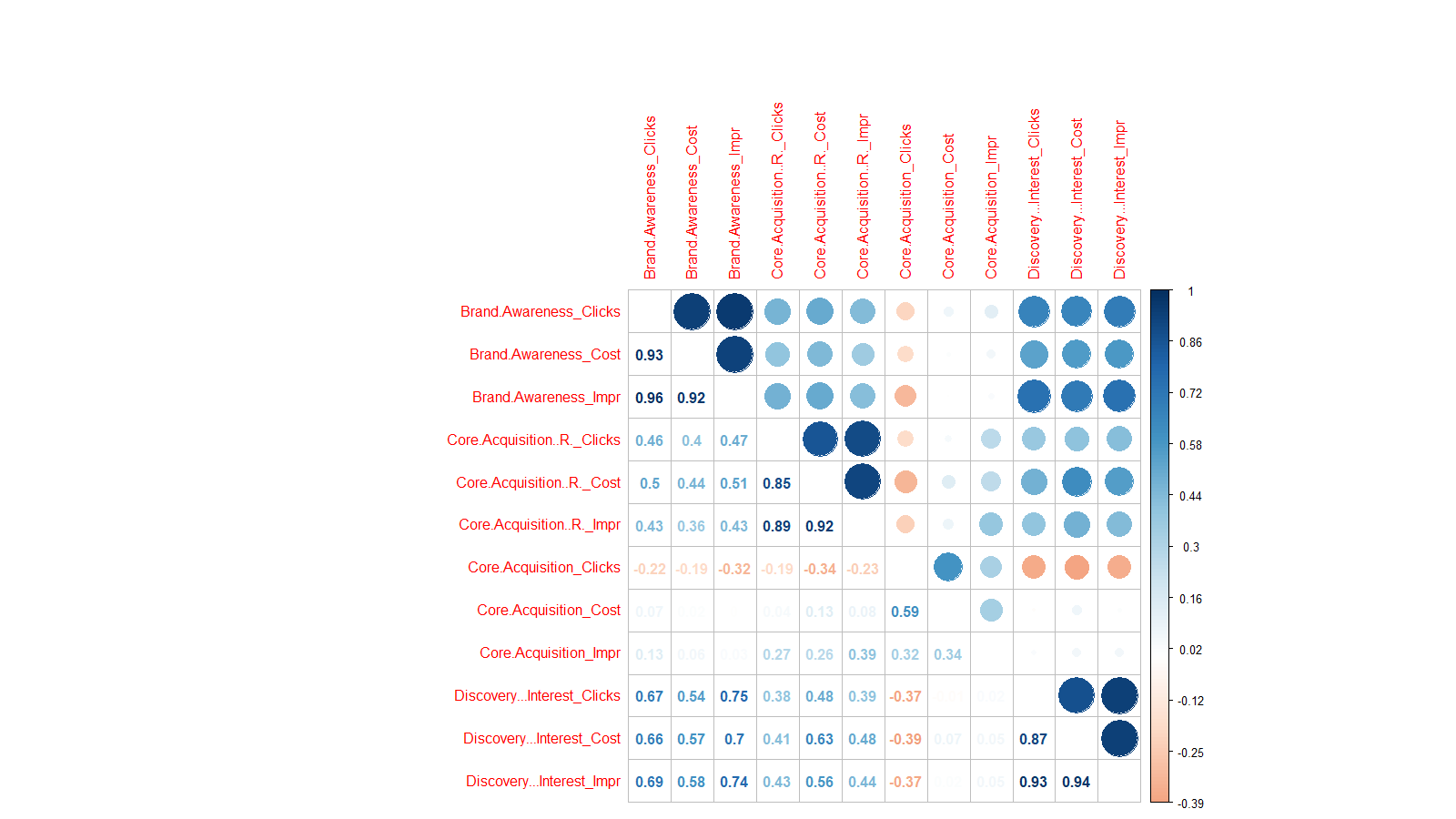 Sharp impression rises
However, Sales rise two weeks later
The model determines maximal spends and ‘stop’ effects
Maximal spend: ‘Diminishing returns’
Stop effect: ‘Adstock’
How does this work in practice?
Why we needed econometrics for Xero
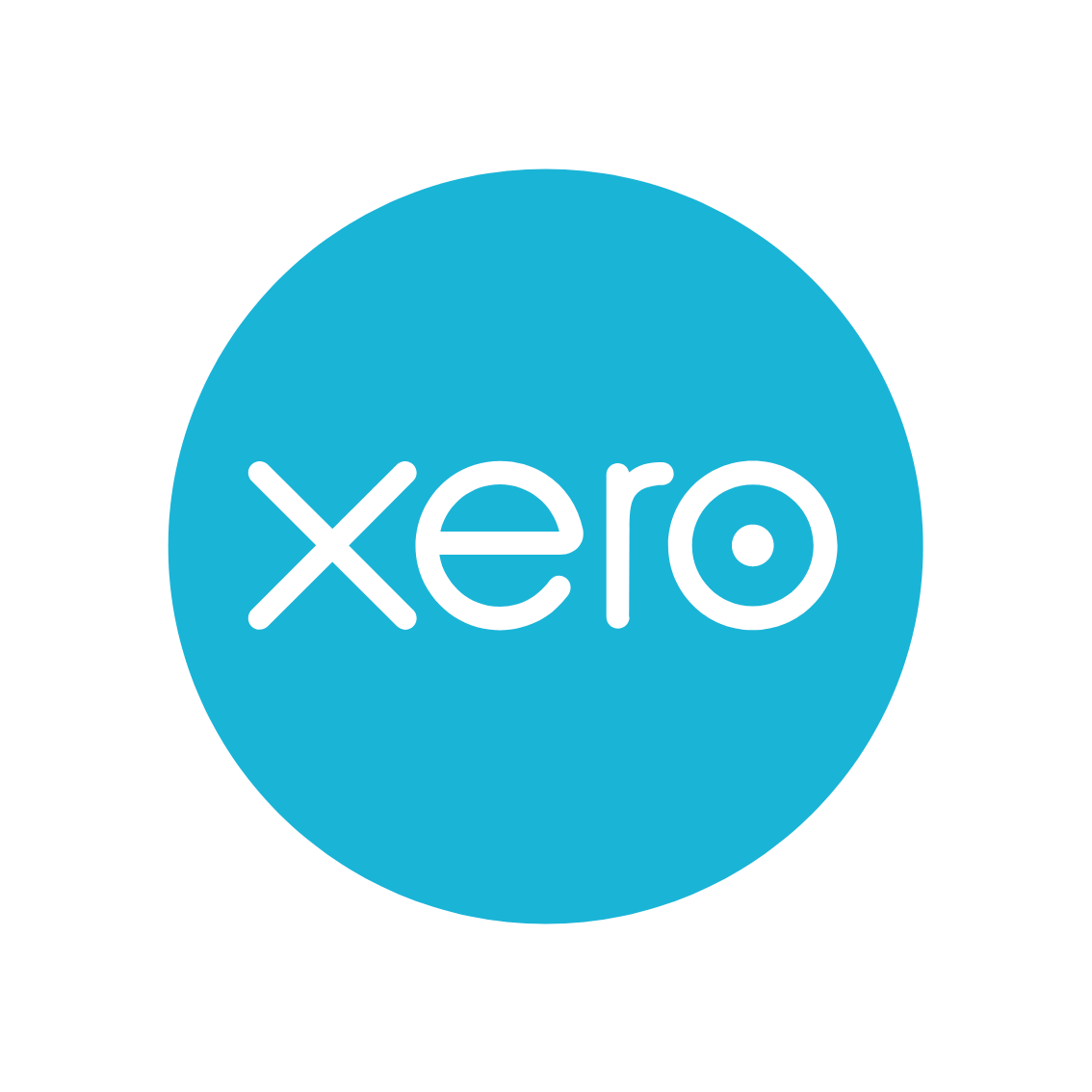 It first allowed us to understand the contribution of channels
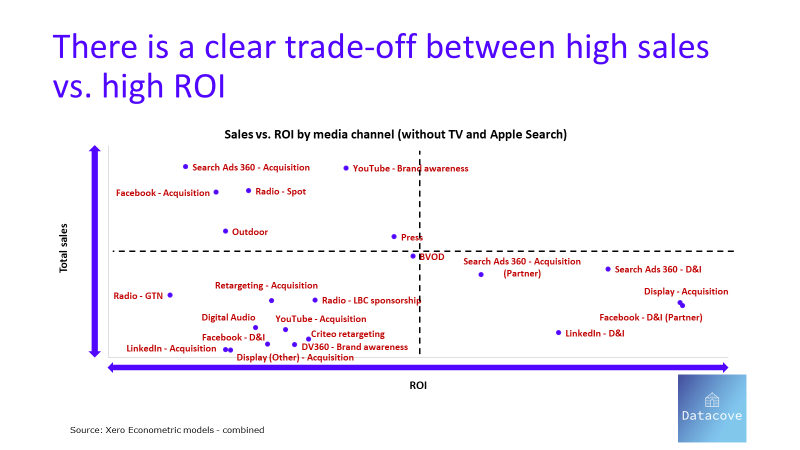 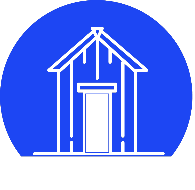 More granularly, it teaches us the optimal weights for our channels
Optimal spend:
£X - £Y
Which leads to us improving performance over time
TV ROI increased by 37%
TV spend for most recent burst reduced in line with efficient weights
But also shows the importance of wider non-media factors
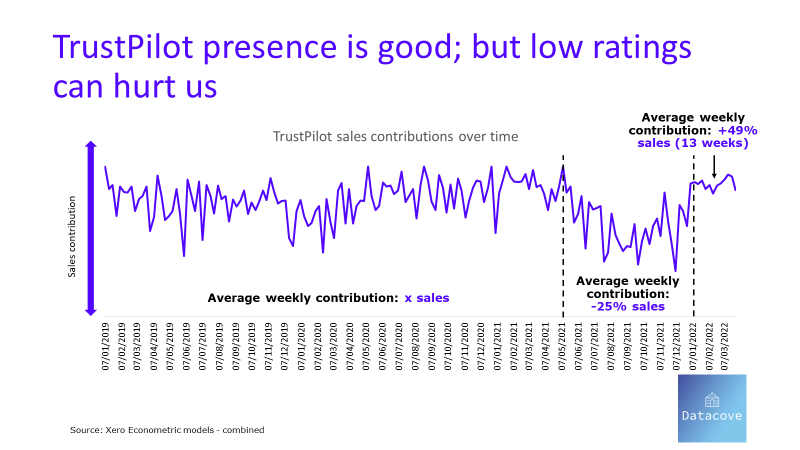 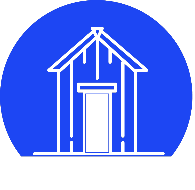 And provided a planning tool to forecast future delivery
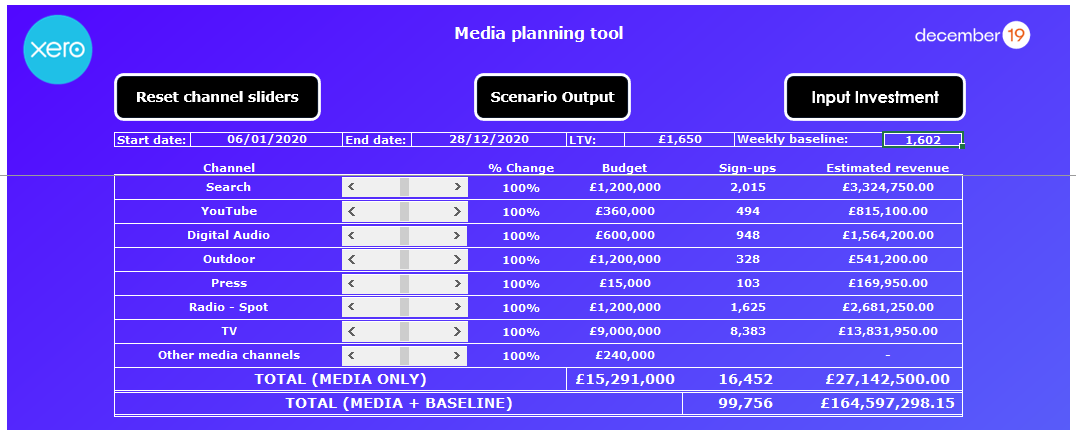 XXX
XXX
XXX
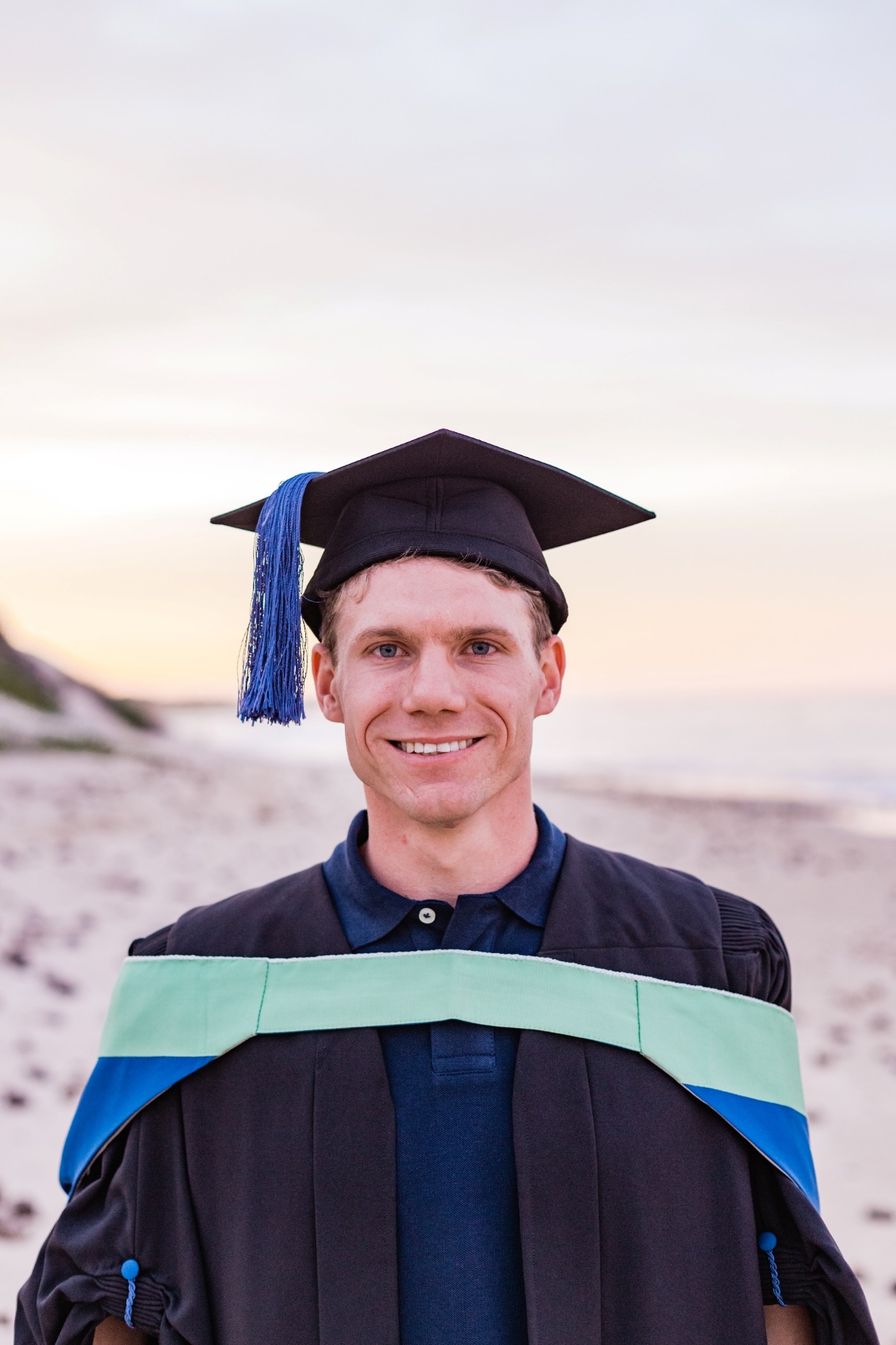 Wait, so only big brands can use this?
Summary and key takeaways
What should you tell your boss tomorrow morning?
15% DISCOUNT IF YOU BUY FROM ME DIRECTLY TODAY!
EARL is BACK!
3ʳᵈ – 5ᵗʰ of September 2024
The Grand Hotel, Brighton
Join Your Community on EARLy Bird Prices
Student and Academic, Charity, Community and Government Discounts Available. Email here:
admin@datacove.co.uk
For more information and to secure your tickets scan here
[Speaker Notes: baby blues colour pallete]
Our Keynote Speakers
Hadley Wickham
Steph Locke
Christel Swift
Prof Andy Field
Chief Data Scientist at 
Posit
Technology leader with an AI & Entrepreneur background at
Microsoft
Senior Principal Data Scientist at the BBC
Author, Statistician and Lecturer at University of Sussex
Our Workshops
Andrie de Vries
Director of Product Strategy, Posit
Jaymin Mistry 
Senior Data Scientist, Faculty.ai
Steph Locke Technology Leader, Microsoft
Dan Gibson
Founder, 
Personify AI
An Introduction to Shiny for Python
Building Data Pipelines in Python
Azure for the R person: So you found yourself accidentally managing Azure environments!
An Introduction to RAG in Python
Follow Us!
Scan to keep up with  our Meetup Groups, Training courses and much more!
Thank you, questions?
Contact Us →
Datacove
https://www.datacove.co.uk
Phone : 01273 011 838
Email : Jeremy.Horne@datacove.co.uk
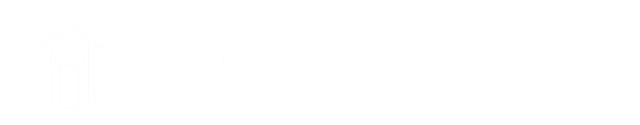 Your Data & Analytics Partner